KIM REES
Humans at Scale
A Taxonomy for
AI Product Design
[Speaker Notes: [OPENER]
HI!   I’m Kim Rees – I’m from JP Morgan where I lead a design team that’s focused on enterprise data and AI]
AI Scale
AI is the simulation of human intelligence in machines designed to perform tasks that typically require human intelligence.

AI scales humans.
Human Scale
[Speaker Notes: You already know what AI is, so I don’t need to explain it, but I will share the way I like to frame it….
AI simulates human intelligence … AI learns in a way similar to people…
…and thereby is able to perform tasks requiring human intelligence. 
In short: AI scales humans.
So when we think about product design with AI capabilities….]
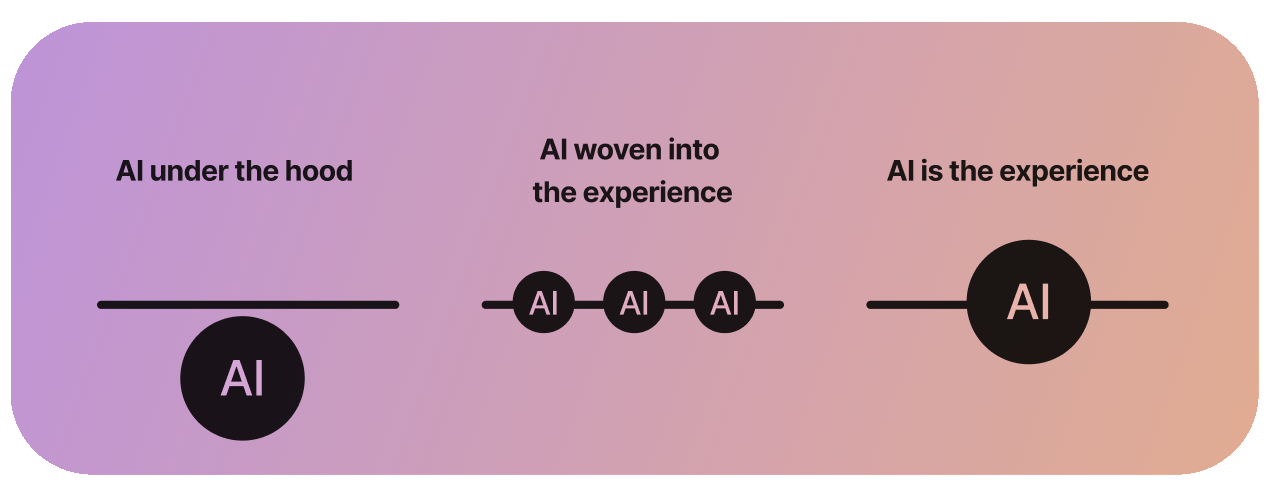 [Speaker Notes: [So when we think about product design with AI capabilities….]
There are these 3 different ways it can take shape…]
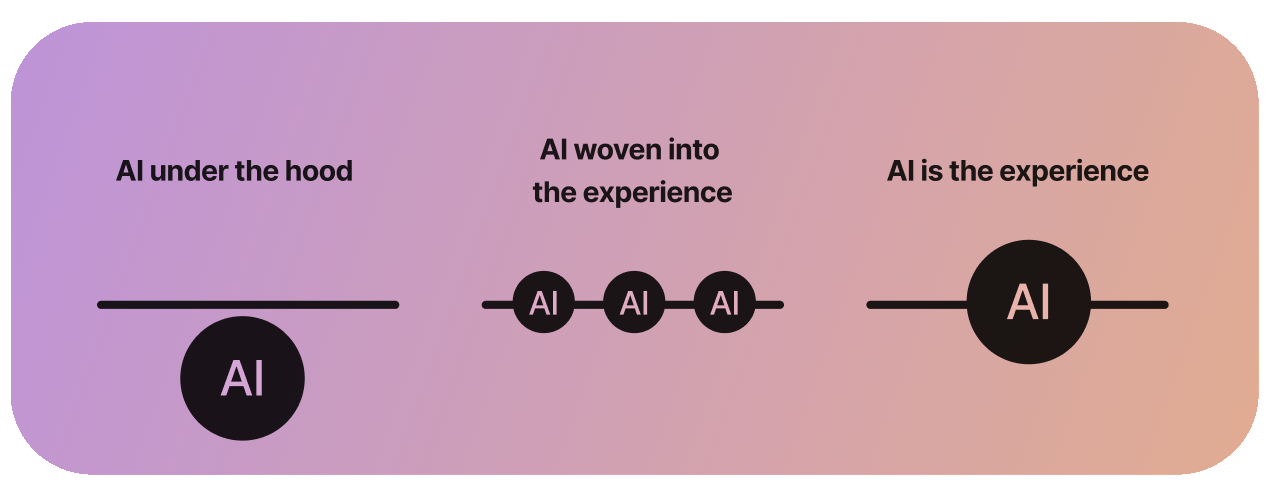 fraud detection
EXAMPLES:
[Speaker Notes: Where AI is under the hood… meaning invisible to the user…
This could be things like fraud detection…credit scoring…etc]
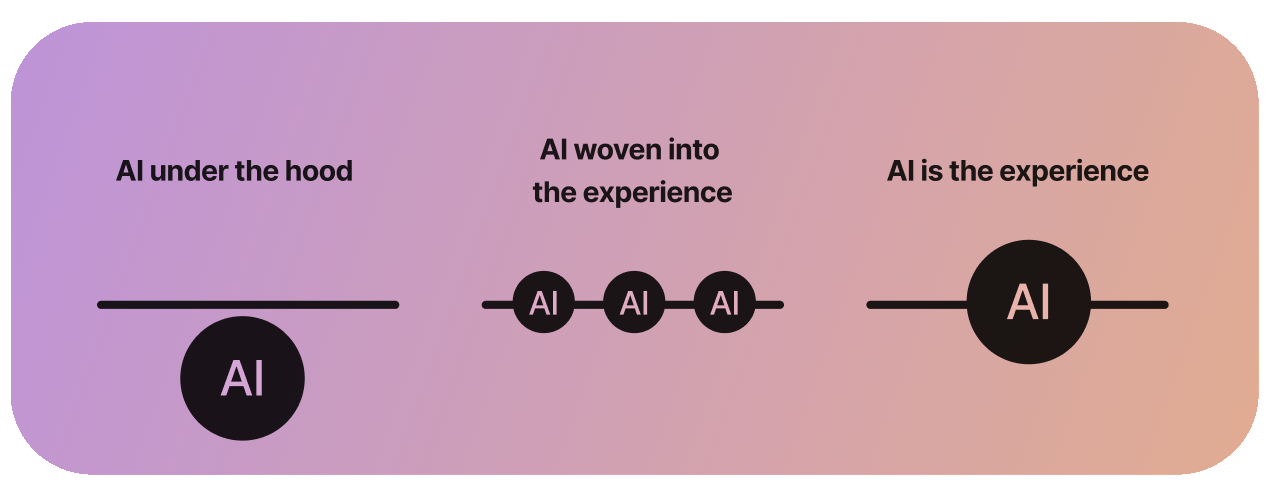 fraud detection
Google Photos
EXAMPLES:
[Speaker Notes: Where AI is woven into the experience… some people call this “everyday AI”
Most products use this… Google Photos, Netflix, Uber, Spotify, etc]
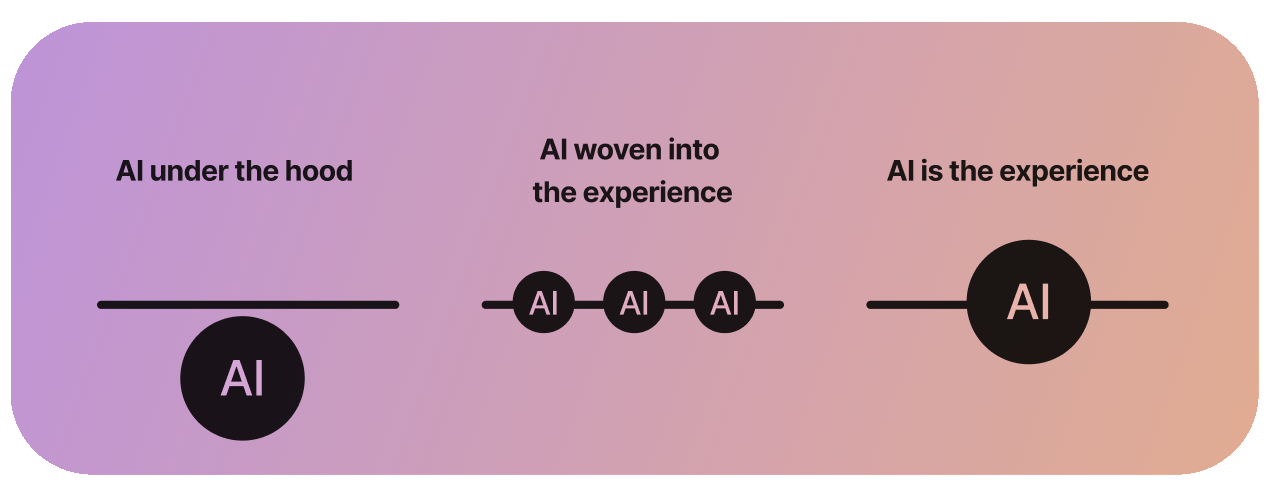 fraud detection
Google Photos
ChatGPT
EXAMPLES:
[Speaker Notes: And less often, when AI is the entire product… like in the case with ChatGPT or Alexa…

But regardless of if AI is in the foreground or in the background – designing for AI is about scaling people…]
“What if I could take you and shrink you and I could put you inside your own phone and dedicate you to photo management?”
David LiebProduct Lead, Google Photos
[Speaker Notes: LET’S LOOK AT AN EXAMPLE:
I love this problem framing from Google Photos:
“What if I could take you and shrink you and I could put you inside your own phone and dedicate you to photo management?”
What a fabulous human centered product vision statement....]
“What if I could take you and shrink you and I could put you inside your own phone and dedicate you to photo management?”
David LiebProduct Lead, Google Photos
[Speaker Notes: Notice all the “YOU” – while this is a largely AI product, it demonstrates, how AI is about scaling humans – 
what it is we do 
and how we can do that faster, better, and in new ways.]
“What if I could take you and shrink you and I could put you inside your own phone and dedicate you to photo management?”
David LiebProduct Lead, Google Photos
AI Scale
Human Scale
[Speaker Notes: …so how do we go from the YOU to scaling this with AI….]
CREATING
Make something new
6
5
4
3
2
1
EVALUATING
Make judgments
ANALYZING
Identify relationships
APPLYING
Apply acquired knowledge
UNDERSTANDING
Grasp meaning of materials
REMEMBERING
Recall specific facts
Bloom’s Taxonomy: Cognitive Domain
[Speaker Notes: First, I want to focus on the person for a bit… because this will be important for making that shift to AI.

This is Bloom’s Revised Taxonomy – this is a framework used in education to ensure students fully comprehend the subject.
this is a taxonomy of cognitive skills … starting at the bottom with 
remembering… Understanding…. Applying…. Analyzing….evaluating…. And finally creating]
Higher Order Thinking Skills
CREATING
Make something new
6
5
4
3
2
1
compose, construct, create, design, develop, generate, make, modify, perform, plan, produce, synthesize, write
EVALUATING
Make judgments
assess, critique, decide, determine, evaluate, grade, judge, measure, rank, rate, recommend, review, score, validate
ANALYZING
Identify relationships
analyze, break down, contrast, deconstruct, detect, diagram, differentiate, explain, inventory, order, separate
APPLYING
Apply acquired knowledge
apply, calculate, execute, generalize, illustrate, implement, interpret, modify, organize, outline, predict, solve, translate
UNDERSTANDING
Grasp meaning of materials
arrange, categorize, classify, compare, estimate, explain, give examples of, infer, rewrite, summarize, convert
REMEMBERING
Recall specific facts
cite, define, describe, identify, label, list, match, outline, recall, report, reproduce, retrieve, state, tabulate, tell
Bloom’s Taxonomy: Cognitive Domain
Lower Order Thinking Skills
[Speaker Notes: and this hierarchy spans the lower order thinking skills at the bottom, 
And builds to the higher order skills at the top…]
CREATING
Make something new
6
5
4
3
2
1
compose, construct, create, design, develop, generate, make, modify, perform, plan, produce, synthesize, write
EVALUATING
Make judgments
assess, critique, decide, determine, evaluate, grade, judge, measure, rank, rate, recommend, review, score, validate
ANALYZING
Identify relationships
analyze, break down, contrast, deconstruct, detect, diagram, differentiate, explain, inventory, order, separate
APPLYING
Apply acquired knowledge
apply, calculate, execute, generalize, illustrate, implement, interpret, modify, organize, outline, predict, solve, translate
UNDERSTANDING
Grasp meaning of materials
arrange, categorize, classify, compare, estimate, explain, give examples of, infer, rewrite, summarize, convert
REMEMBERING
Recall specific facts
cite, define, describe, identify, label, list, match, outline, recall, report, reproduce, retrieve, state, tabulate, tell
Bloom’s Taxonomy: Cognitive Domain
[Speaker Notes: And when we break those down and see how people acquire those thinking skills, 
there are verbs that align to human cognitive actions….
[[read some]] you can see how the verbs become more sophisticated as they move from the bottom to the top…

Okay – so why am I telling all this about verbs and a learning taxonomy??]
AI Computing
CREATING
Make something new
6
5
4
3
2
1
compose, construct, create, design, develop, generate, make, modify, perform, plan, produce, synthesize, write
EVALUATING
Make judgments
assess, critique, decide, determine, evaluate, grade, judge, measure, rank, rate, recommend, review, score, validate
ANALYZING
Identify relationships
analyze, break down, contrast, deconstruct, detect, diagram, differentiate, explain, inventory, order, separate
APPLYING
Apply acquired knowledge
apply, calculate, execute, generalize, illustrate, implement, interpret, modify, organize, outline, predict, solve, translate
UNDERSTANDING
Grasp meaning of materials
arrange, categorize, classify, compare, estimate, explain, give examples of, infer, rewrite, summarize, convert
REMEMBERING
Recall specific facts
cite, define, describe, identify, label, list, match, outline, recall, report, reproduce, retrieve, state, tabulate, tell
Bloom’s Taxonomy: Cognitive Domain
Traditional Computing
[Speaker Notes: Because when we look at these verbs … they can all be mapped to AI capabilities … or even using traditional, rules-based computing…

You can probably look at this list and rattle off different AI products that do every one of these verbs…]
AI Computing
CREATING
Make something new
6
5
4
3
2
1
Example: Generative models like GANs (Generative Adversarial Networks) for creating art, music, or text.
EVALUATING
Make judgments
Example: BERT using contextual embeddings for nuanced sentiment analysis in natural language text.
ANALYZING
Identify relationships
Example: Facial recognition models like FaceNet for analyzing and identifying faces in images.
APPLYING
Apply acquired knowledge
Example: Image processing models such as CNNs for applying filters or enhancing images.
UNDERSTANDING
Grasp meaning of materials
Example: Text-to-speech (TTS) algorithms that convert text into spoken words.
REMEMBERING
Recall specific facts
Example: Information retrieval algorithms used in search engines to retrieve relevant documents based on queries.
Bloom’s Taxonomy: Cognitive Domain
Traditional Computing
[Speaker Notes: …and for each of these levels and verbs, we can find an AI model or traditional computing algorithm that can help us do these things.
Here are just a handful of examples of different types of AI that can be used for each of these cognitive levels… each of these aligning to one or more verbs…

And as we’ve seen in the last year or two, the versatility of LLMs that can really be applied across most of these areas.

So…. How do we apply this…

…]
Methodology
By identifying human goals, we can use those verbs to identify what AI capability is suitable to fulfill the need.
AI Model
Test/Refine
Goals
Tasks
Input/Output
➤
➤
➤
➤
Test model and iterate as needed
Identify what the user is trying to do.
Break that down into discrete tasks.
What data is needed as input?

What are the necessary outputs?
What type of model is best suited for this job
VERB
DATA
AI
[Speaker Notes: In design we like to start with the user goals then move towards solutions… we can take that same approach here.

Here… we first identify the user goal, then break that down into smaller tasks.
Then we identify what data we would need to input 
As well as what data would need to be output for this experience.
Then, we can identify what AI model, capability, or solution might be appropriate.
and obviously testing and refinement.]
AI Capability
Goals
Tasks
Input/Output
➤
➤
➤
See all photos of my children over time.
Label, categorize, sort, identify
In: Timestamped photos. Initial tagged set.

Out: labeled people
Computer vision / image recognition
[Speaker Notes: LET’S LOOK AT how to apply this… going back to our photo management example:
See all photos of my children over time.
Label, categorize, sort, identify
In: Timestamped photos. Initial tagged set.
Out: labeled people
Computer vision / image recognition

This would obviously be much more detailed if doing this in real life…
----]
AI Capability
Goals
Tasks
Input/Output
➤
➤
➤
See all photos of my children over time.
Label, categorize, sort, identify
In: Timestamped photos. Initial tagged set.

Out: labeled people
Computer vision / image recognition
Make a collage of photos from my vacation.
Identify, arrange, create, generate, design, write
In: Photos with EXIF location data

Out: Photos ranked, layout, text, design
GANs, object recognition, content-based filtering
[Speaker Notes: LET’S LOOK AT another example:
2) Make a collage of photos from my vacation.
	- Identify, arrange, create, generate, design, write
	In: Photos with EXIF location data
	Out: Photos ranked, layout, text, design
	- GANs, object recognition, content-based filtering
So… you can see how you can keep describing user goals, identifying verbs and so forth… 
This is how you scale what people do by using AI instead.
----]
CREATING
Make something new
6
5
4
3
2
1
compose, construct, create, design, develop, generate, make, modify, perform, plan, produce, synthesize, write
EVALUATING
Make judgments
assess, critique, decide, determine, evaluate, grade, judge, measure, rank, rate, recommend, review, score, validate
ANALYZING
Identify relationships
analyze, break down, contrast, deconstruct, detect, diagram, differentiate, explain, inventory, order, separate
APPLYING
Apply acquired knowledge
apply, calculate, execute, generalize, illustrate, implement, interpret, modify, organize, outline, predict, solve, translate
UNDERSTANDING
Grasp meaning of materials
arrange, categorize, classify, compare, estimate, explain, give examples of, infer, rewrite, summarize, convert
REMEMBERING
Recall specific facts
cite, define, describe, identify, label, list, match, outline, recall, report, reproduce, retrieve, state, tabulate, tell
[Speaker Notes: We can use our list of verbs for reference – and think about the value chain… 
with the ones at the top creating more value 
and adding sophistication and elegance to product capabilities
---and as we think about that value creation….]
AI Ethics and Knowledge Workers
diminishing value of expertise
expertise
increasing
value of AI
AI advances
Junior
Senior
experience
[Speaker Notes: We need to keep in mind the ethics of what we’re creating….
Keeping in mind that many of these verbs are the domain of the KNOWLEDGE WORKER
…in the case of Google Photos, that’s fine, because no one was doing the job of 24x7 photo management for us…
…but what about in the workforce?
… we can already see this happening … like the Writer’s Guild strike 

[[talk about the chart]]
Less experienced people benefit most
Althought Risk of replacement under the dotted line]
AI Ethics and Knowledge Workers
Suggestions
Co-create with the people who do that task today.

Is the product replacing or augmenting people?
Every verb that AI can do has been trained on data by humans who do that task today.

Who has sovereignty of that data?
What bias might be in that data? For instance, computer vision is notorious for having racial and cultural biases.

How can we mitigate that bias?
[Speaker Notes: Some suggestions when designing AI products:
co-create with people impacted by AI… strive to augment and caution against replacing
Explore who’s creating the training data…. For instance, for writing generators, the data comes from writers.. Consider who has sovereignty
What bias is in the data… for instance facial recognition is notorious for racial and cultural biases… our photo mngmnt app would need to consider how to mitigate]
KIM REES
Humans at Scale
A Taxonomy for
AI Product Design
Thank you
youknowkimrees@gmail.com
[Speaker Notes: Thank you! I hope you have good luck with this framework.]